Figure 4. Development of texture, drip loss, color, and odor during storage of chicken breast fillets (n = 4)
Poult Sci, Volume 94, Issue 1, January 2015, Pages 93–103, https://doi.org/10.3382/ps/peu001
The content of this slide may be subject to copyright: please see the slide notes for details.
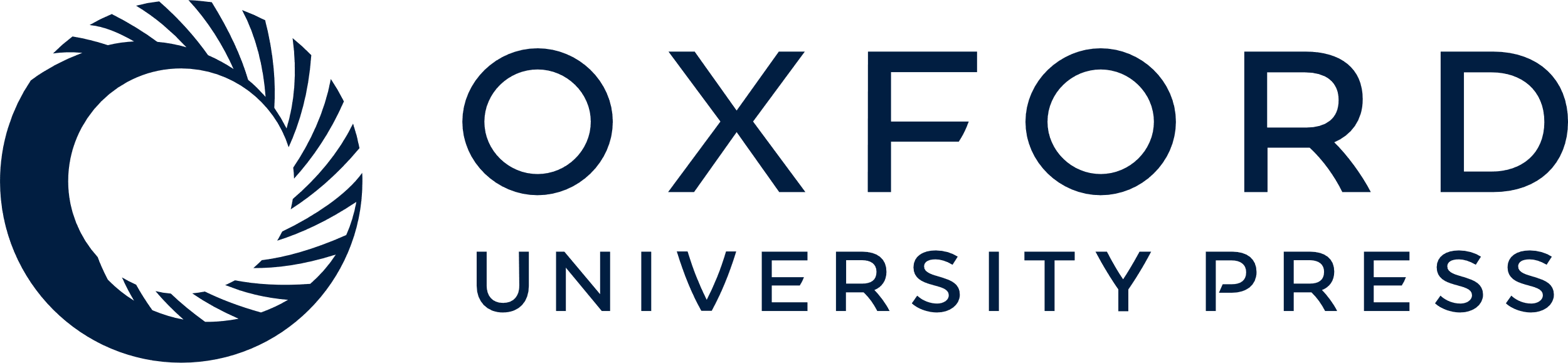 [Speaker Notes: Figure 4. Development of texture, drip loss, color, and odor during storage of chicken breast fillets (n = 4)


Unless provided in the caption above, the following copyright applies to the content of this slide: © 2014 Poultry Science Association Inc.]